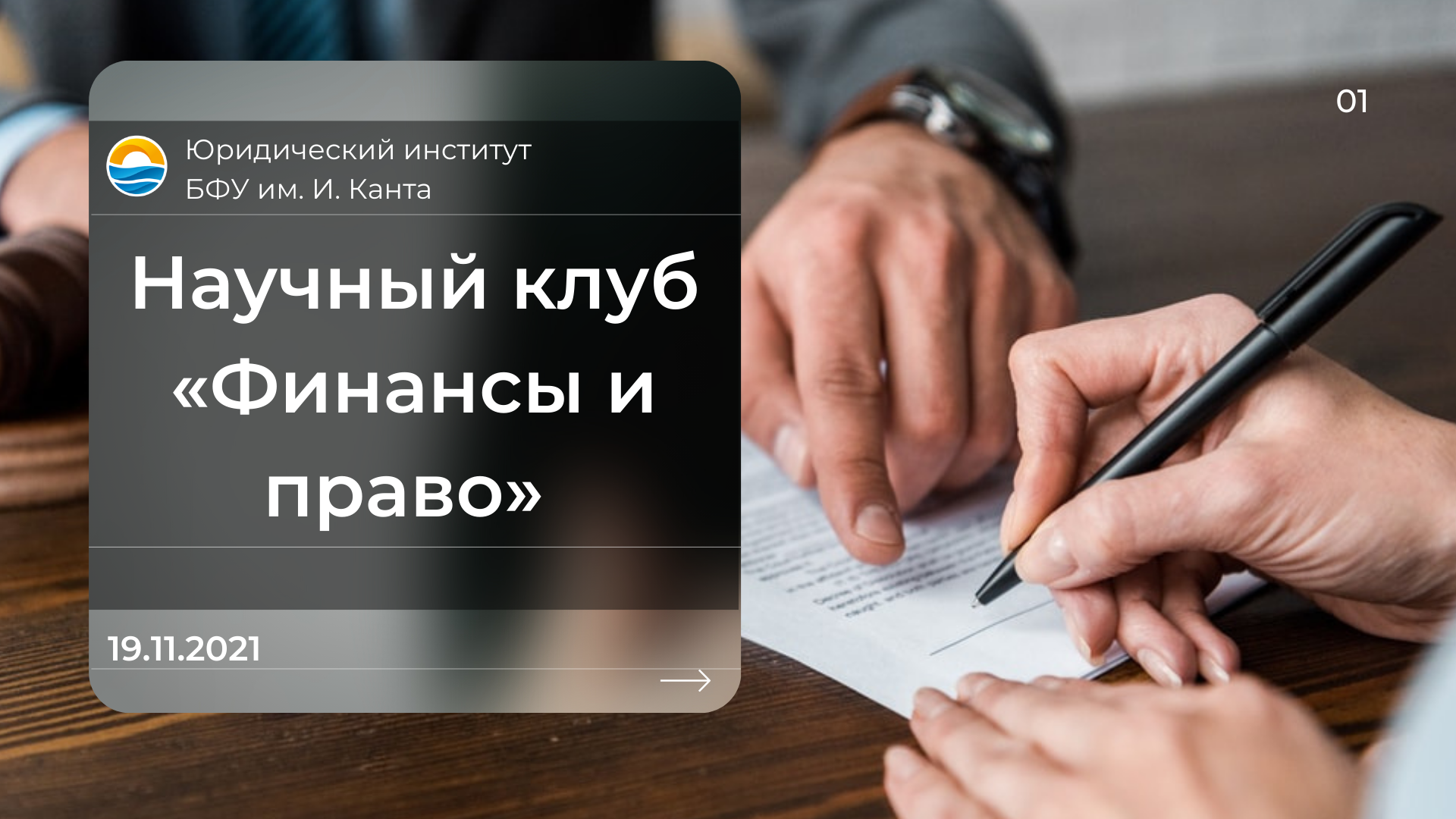 Фото на обложке: https://www.canva.com/
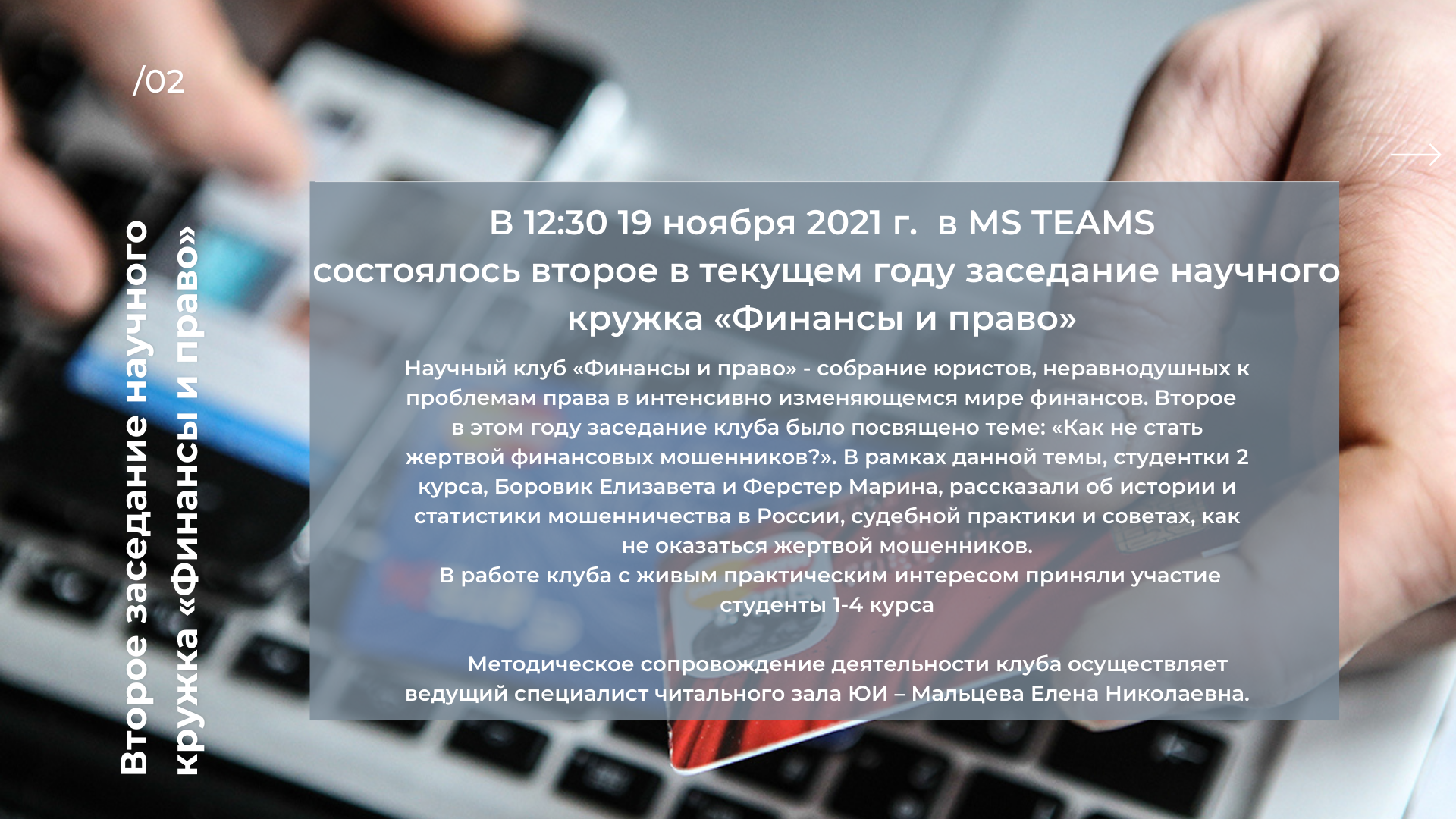 Фото на слайде: https://tadviser.com/index.php/Product:Express_Checkout_System
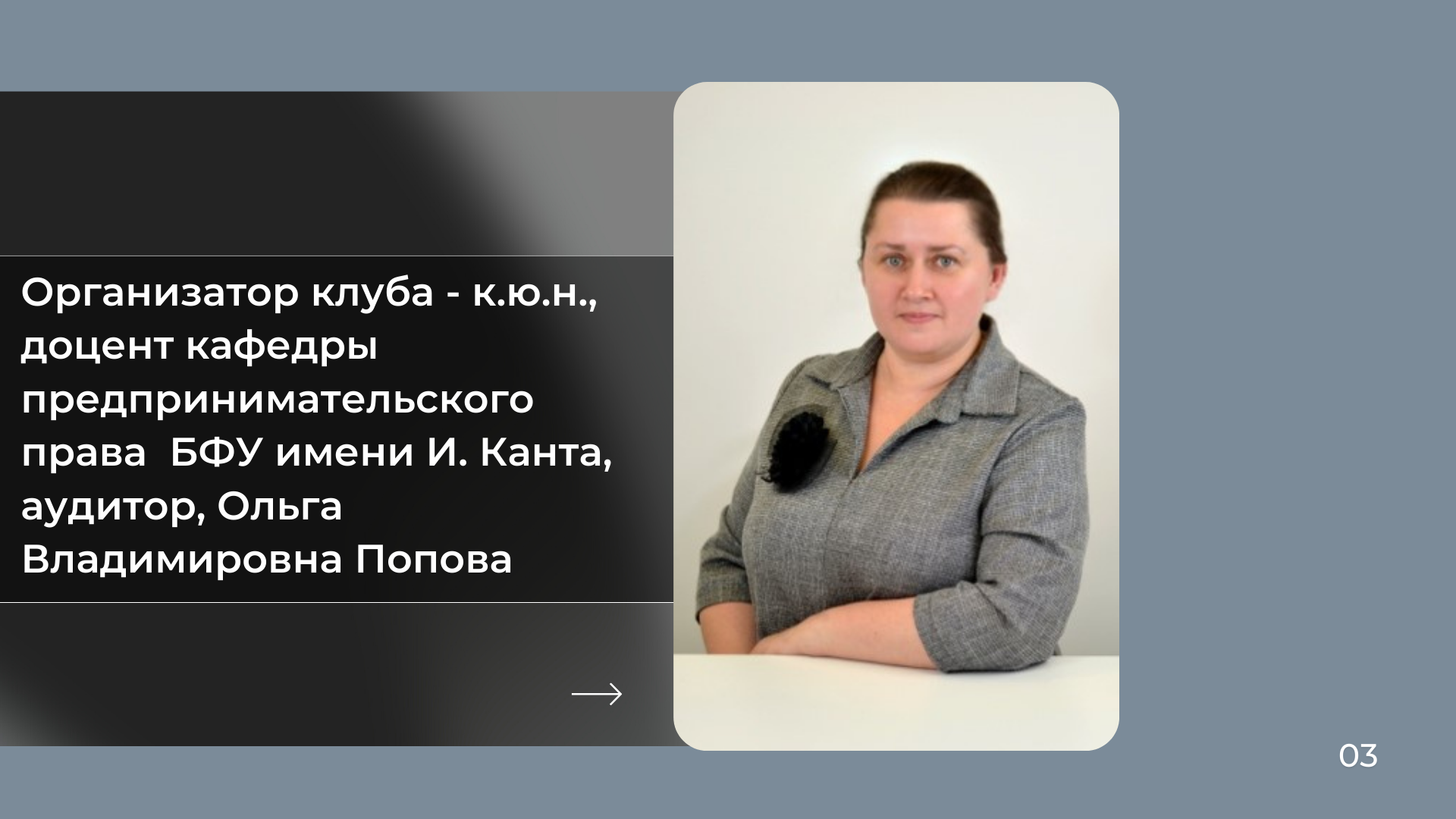 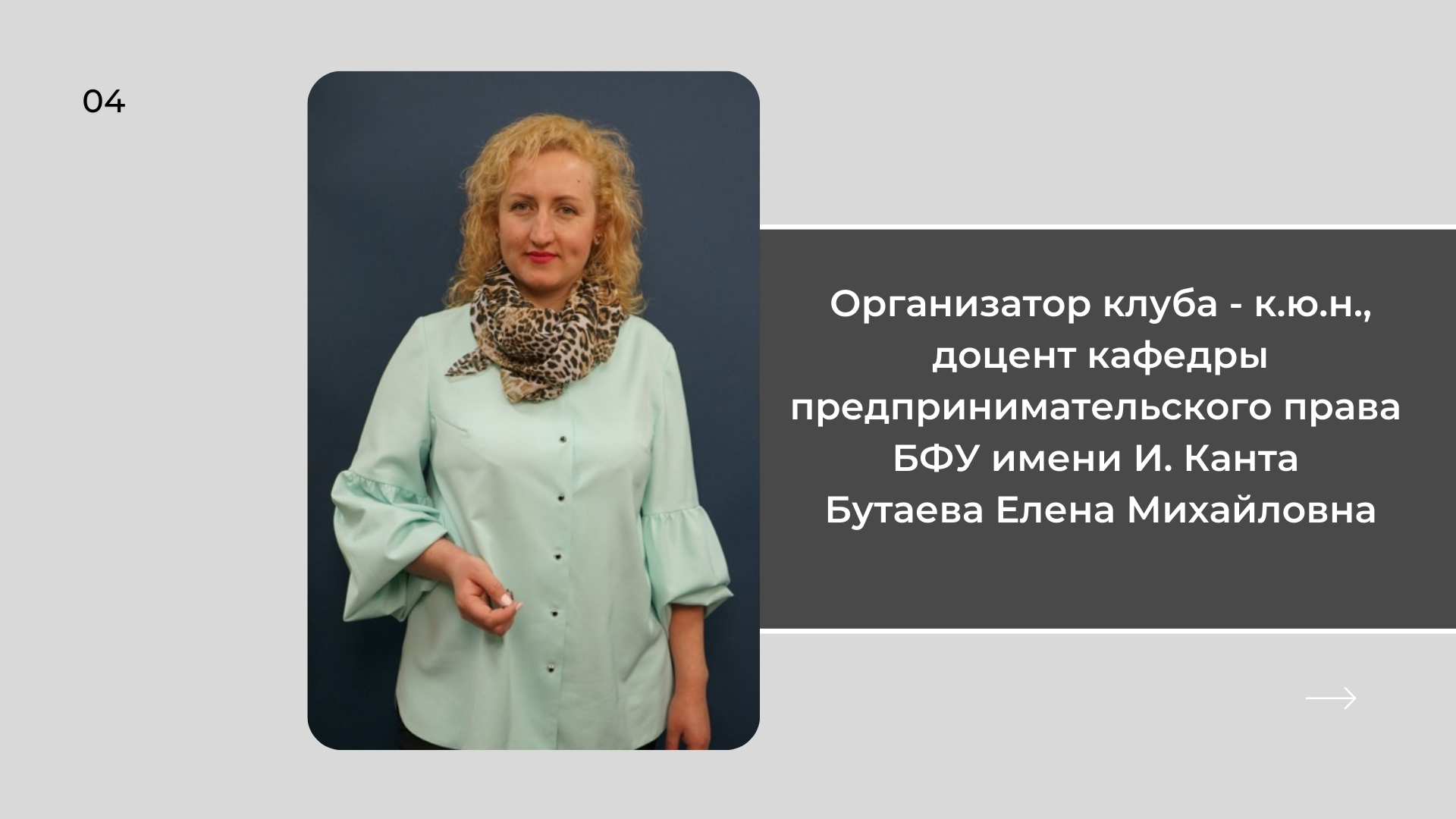 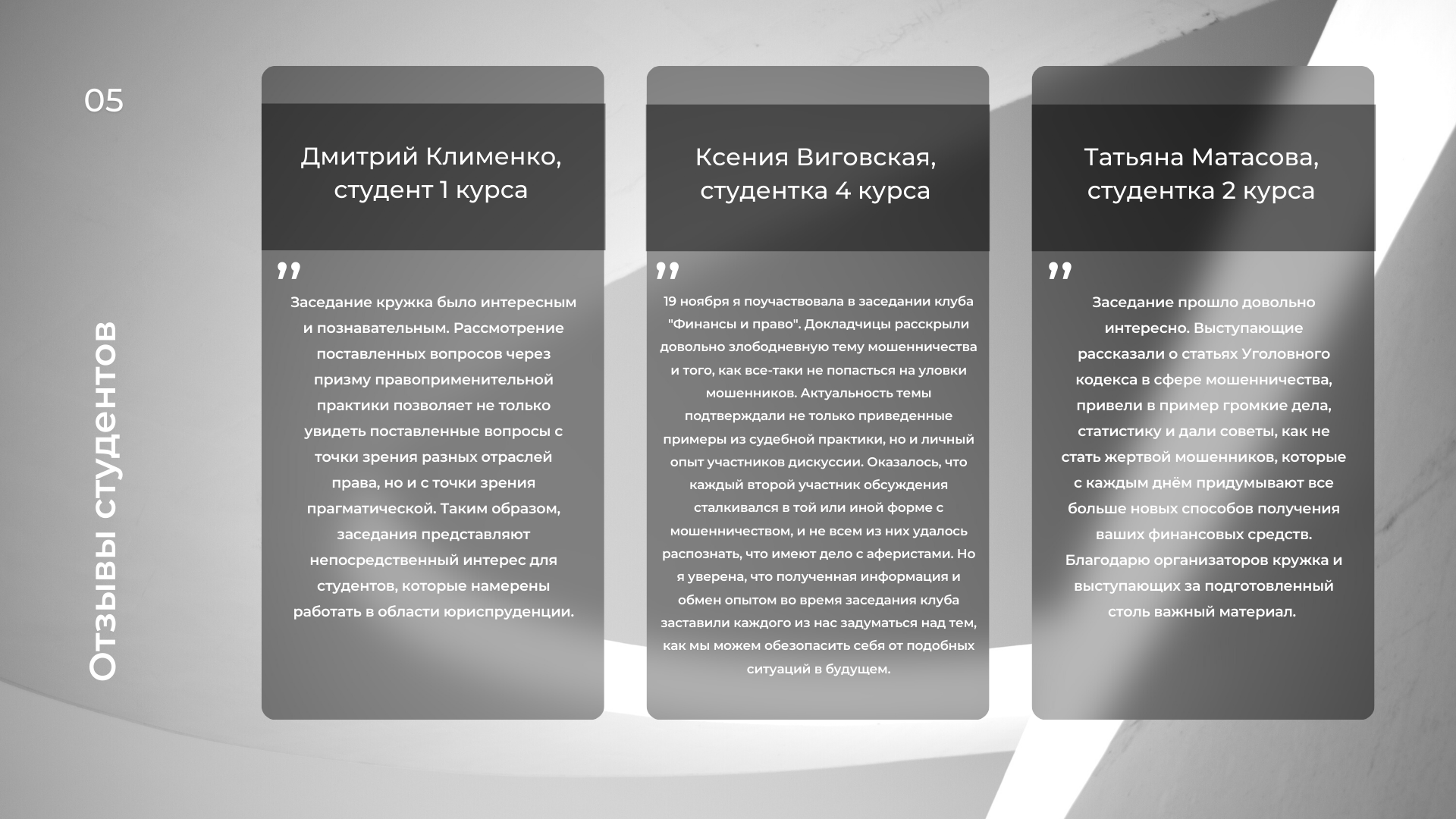